Теорія пізнання як складова наукового дослідження
Масюк Олег Петрович
План
Складність наукової роботи.
Пошук істини у науковому дослідженні.
Робота з дослідницькою інформацією.
1. Складності наукової роботи
Докса - Екистема (Думка- Знання):
Думка – знання як стан свідомості, або ментальний стан (суб’єктивний погляд); 
Знання як об’єктивний зміст мислення: одиниці знання, а також дискусії, критичні спори і т. п. (об’єктивний погляд).
К. Поппер наполягав, що суб’єктивна думка не має нічого спільного з наукою.
Специфіка пізнання соціальної сфери:
суб‘єкт—об’єктний акт пізнання конкретизується як «дослідник—об’єкт дослідження»; 
дослідник соціальної сфери пов'язаний суб’єкт-суб’єктними відносинами (спростування Стендфорского експерименту);
 суб’єкт наукової діяльності функціонує у сучасному суспільстві на трьох взаємодіючих рівнях — індивідуальному, колективному та суспільному.
Складність реалізації соціально-політичних теорій:
Платон був ув’язнений диктатором Сиракуз Діонісієм за втручання в державні справи та знаходився деякий час у рабстві.
Небезпечність фізичних експериментів:
М. Складовська-Курі носила талісман з радієм на собі та достатньо трагічно вивчила вплив радіації на людину.
Складність дослідження вірусологів:
Вірусолог Анатолій Смородінцев випробував вакцину з поліомієліту на власній внучці (вдало).
Небезпечність експериментів у фізиці:
Від експериментального вибуху в роботі Альфреда Нобеля загинув його рідний брат.
Наука та віра:
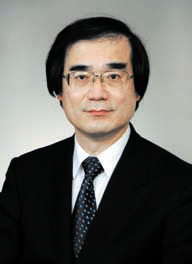 Масао Ниномія та Хольдер Бех Нільсен стверджували, що: «За думкою авторів, не природні причини, а зовнішній позаприродний каузальний чинник (за версією авторів – Бог), впливаючи на долю випадковості в природних ланцюжках подій, перманентно перешкоджає запуску прискорювачів елементарних часток»
Що штовхає людей на небезпечну наукову роботу?
Menti.com
2. Пошук істини у науковому дослідженні
Аристотель – філософія як знання про істину.
Два види знання:
умоглядне знання – вид знання про істину;
Практичне знання – вид знання, який стосується справи.
Платон VS Аристотель
Платон мені товариш, але істина дорожче.
Аристотель: «З універсальних ейдосів не може народитись розмаїття світу».
Аристотель: «Першопричини існування: сутність, матерія, початок руху, благо».
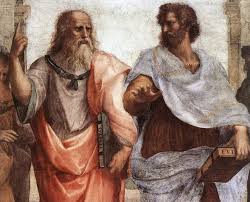 Поняття, компоненти та різновиди істини
Істина – адекватне відображення абєкта суб'єктом пізнання, сприйняття його таким, яким він існує сам по собі, поза та незалежно від людини та її свідомості.
Класифікація за видами пізнавальної активності: наукова, побутова, моральна істина.
Класифікація за повнотою дослідження: абсолютна та відносна істина.
Істина у наукових дослідженнях соціального працівника – це постійна практична робота.
Цінність істини
Експеримент Соломона Аша
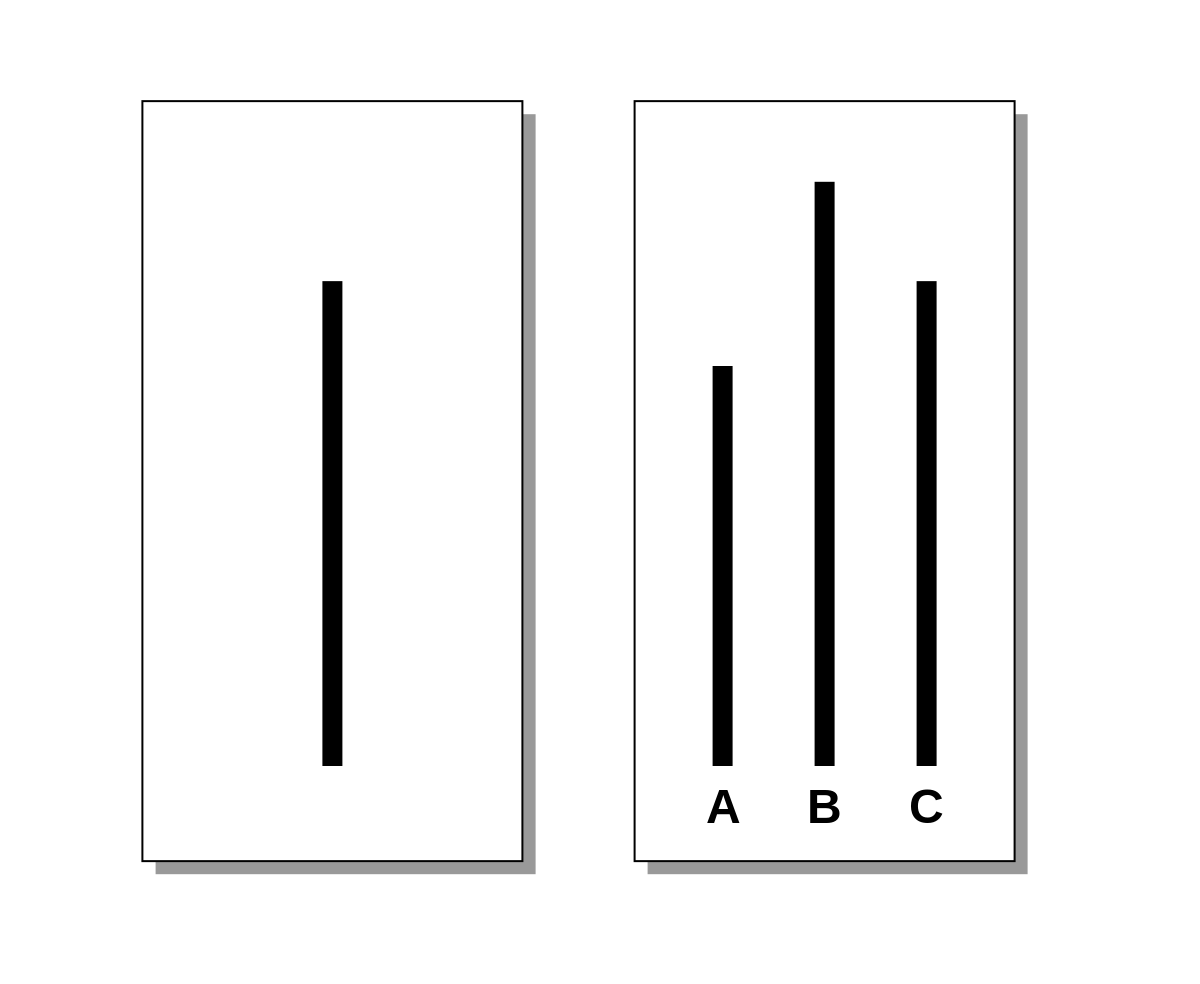 Цінність істини пропорційна суб’єктності її знавця та змінюється відносно до можливості її використання для організації життя. 
75 відсотків учасників експерименту по комформності хоча б один раз повторювали очевидно неправильну відповідь, яку давала більшість.
Взаємодію «істина – цінність» можна розкрити в наступних положеннях:
практична цінність знання як є проявом його корисності постає етапом на шляху до пошуку та досягнення істини;
істина і цінність фіксуються двома різними типами відносин, але є складовими єдиного процесу пізнання оточуючого світу;
істина має цінність, якщо соціальний суб’єкт має потребу в істинному знанні.
істина має нейтральний ціннісний характер. Вона надціннісна;
в реальному житті істина завжди приноситься в жертву політичним, релігійним та моральним цінностям;
сцеїнтизм та антисцеїнтизм як різні точки зору на цінність наукового пізнання розкривають ставлення до розвитку другої природи;
 об’єктивне знання «обертається» ціннісними характеристиками для прийняття та реалізації в суспільному просторі.
Сучасні проблеми істинного знання:
Цифрова деменція (слабоумство) — розлад пам'яті , який розвивається через надмірне використання гаджетів.
Манфред Шпитцер
Накладення старих проблем (втрата експертності та ефект Данніга-Крюгера):
Ефект Даннінга — Крюґера — когнітивне викривлення, яке полягає в тому, що люди з низькою кваліфікацією роблять помилкові висновки, але їхня некомпетентність не дозволяє усвідомити це.
конвенція – це: «…пізнавальна операція, яка передбачає введення норм, правил, знаків, лінгвістичних символів на основі домовленості та угоди суб’єктів пізнання» [37, с. 111-112].
3. Робота з дослідницькою інформацією:
Складові пізнання за Людмилою Мікешиною:
Репрезентація – уявлення явища, що пізнається за допомогою посередників – моделей, символів, взагалі знакових, в тому числі словесних і математичних систем.
Інтерпретація – фундаментальна операція пізнавальної діяльності суб'єкта, загальнонауковий метод з правилами переводу формальних символів та понять на мову змістовного знання.
Конвенція – пізнавальна операція, яка передбачає введення норм, правил, знаків, лінгвістичних символів на основі домовленості та угоди суб'єктів пізнання.
Леонардо Да Вінчі як геній репрезентації:
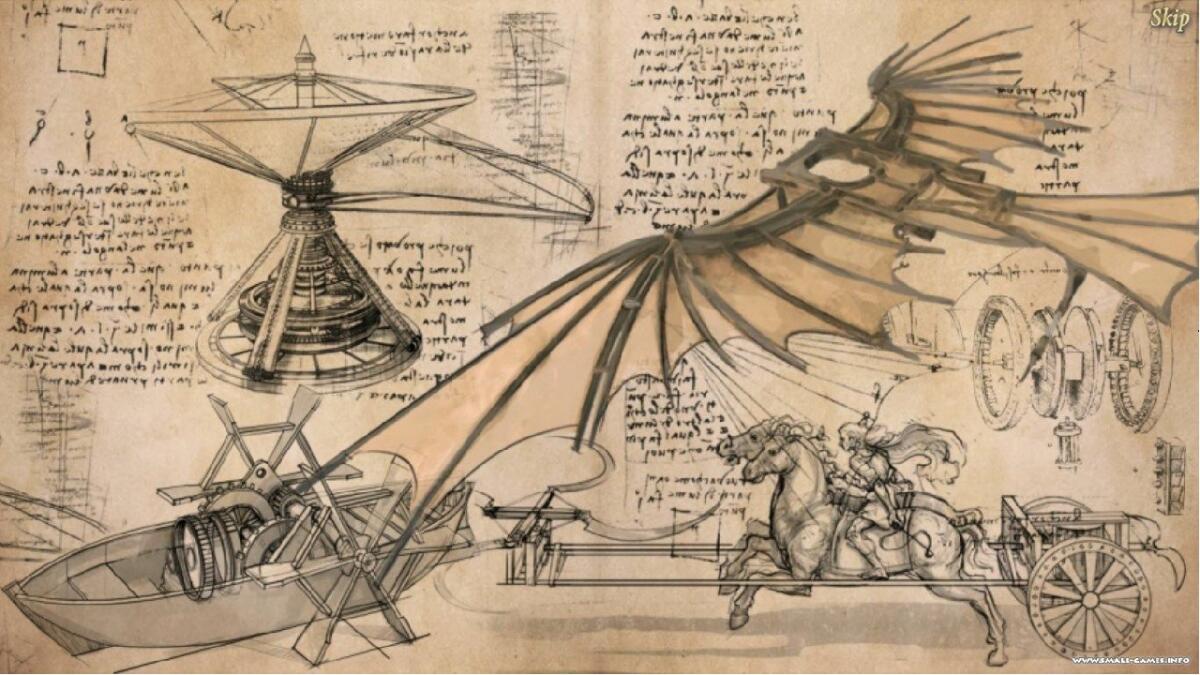 Первинні спроби інтерпретації картини світу:
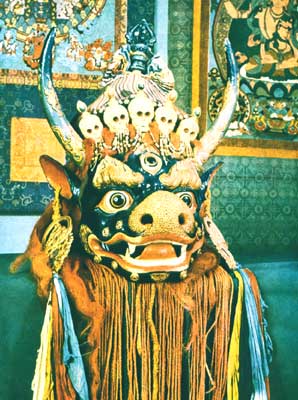 Хакаси на Південному Уралі вважають, що теплий вітер - це подих деміурга підземного царства Ерлік-хана.
Л. Вітгенштейн та його кочерга: складності конвенції у Кембріджі.
Наука як системний погляд на пізнавальну активність.
Література:
Аристотель Метафизика: пер. с др.-греч. А. Кубицкого. Санкт-Петербург: Азбука, 2020. 416 с.
Микешина Л.А. Философия науки: современная эпистемология. Научное знание в динамике культуры. Методология научного исследования : учебное пособие. Москва : Прогресс-Традиция ; МПСИ ; Флинта, 2005. 464 с.